第一篇　考点过关篇
第十五章　电能与电功率
课时02　焦耳定律
考点一　电流的热效应
中考考点解读
1.电流的热效应：电流通过导体，导体会发热的现象叫电流的热效应。
2.由于电流热效应产生的热量叫　　　。用字母　　表示，单位：　　　　，符号　　　。 
3.实验：探究通电导体放出的热量跟哪些因素有关
方法一：控制变量法
（1）在　　　和　　　相同时，通电时间越长，产生的热量越多； 
（2）在　　　和　　　　　相同时，电阻越大，产生的热量越多； 
（3）在　　　和　　　　　相同时，电流越大，产生的热量越多。 
方法二：转换法
通过温度计示数的变化量来反映电流通过导体产生热量的多少。
焦耳
Q
电热
J
重难考向突破
电阻
电流
电流
通电时间
高效课堂训练
电阻
通电时间
考点二　电热的计算及应用
中考考点解读
电流的平方
1.焦耳定律内容：电流流过导体时产生的热量，跟　　　　　　成正比，跟导体的　　　　成正比，跟通电的　　　　成正比。 
2.电热的计算
（1）通用公式：Q=　　　　　。 
（2）电流通过导体（或用电器）做功，若电能全部转化为内能，则电热
　　（选填“=”“>”或 “<”）电功，即　　　=　　　=　　　=
　　（纯电阻电路）；若电能只有部分转化为内能，则电热　　　（选填“=”“>”或“<”）电功，即Q　　　W。如接有电风扇、电动机、洗衣机等用电器的非纯电阻电路。
时间
电阻
重难考向突破
I2Rt
=
UIt
Q
W
Pt
<
高效课堂训练
<
中考考点解读
（3）串、并联电路中电热大小的比较（纯电阻电路）：
在串联电路中电流一定，电阻越大，单位时间内产生的热量越　　　；在并联电路中电压一定，电阻越小，单位时间内产生的热量越　　　。 
3.电热器
（1）电热器是利用　　　　来加热的设备，如电炉、电烙铁、电熨斗、电饭锅、电烤箱、电取暖器、电热水器、电热孵化器等。 
（2）电热器工作时，电能全部转化成　　　　， 它们的工作原理都是　　　　　　　　。
多
多
重难考向突破
电热
内能
电流的热效应
高效课堂训练
考点三　课本重要图片
中考考点解读
图15-16是探究通电导体放出的热量跟
　　　的关系，实验采用R1与R2串联的目的是控制电流和　　　　　相等，在本实验中，我们是通过　　　　　　　　　　来反映导体产生热量的多少。
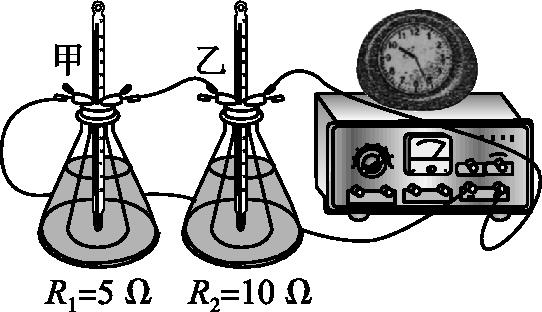 电阻
通电时间
重难考向突破
温度计示数的变化量
图15-16
高效课堂训练
中考考点解读
突破一　焦耳定律的理解及应用
【突破金钥匙】
（1）电流通过导体产生的热量都可以用公式Q=I2Rt（普适公式）来计算。
（2）对于纯电阻电路（即电能全部转化为内能）Q=W=Pt=UIt=I2Rt=    t。
（3）对于非纯电阻电路（如电动机）Q<W。
重难考向突破
高效课堂训练
中考考点解读
例１ 如图15-17所示，电源电压不变。电阻R1的阻值为20 Ω，R2的阻值为30 Ω，闭合开关S，电流表的示数为0.3 A，求：
（1）电源电压U。
（2）通电100 s电流通过电阻R2产生的热量。
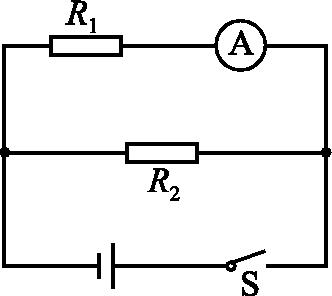 重难考向突破
图15-17
解：（1）因为并联电路中各支路两端的电压相等,
所以根据欧姆定律可得,电源电压
U=U1=I1R1=0.3 A×20 Ω=6 V。
高效课堂训练
中考考点解读
例１ 如图15-17所示，电源电压不变。电阻R1的阻值为20 Ω，R2的阻值为30 Ω，闭合开关S，电流表的示数为0.3 A，求：
（2）通电100 s电流通过电阻R2产生的热量。
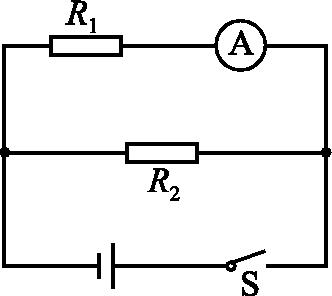 重难考向突破
图15-17
高效课堂训练
中考考点解读
突破二　电热器的多挡位问题
【突破金钥匙】
　 　电热器的多挡位问题的解题思路：其实质就是判断电路中总电阻的大小，因为对于家庭电路，电热器不管在哪个挡位下工作，其工作电压保持不变（U=220 V）；根据P=     可知，总电阻最小时，总功率最大，用电器处于高温挡；总电阻最大时，总功率最小，用电器处于低温挡。
重难考向突破
高效课堂训练
中考考点解读
例１ 【2019·贵阳】 如图15-18所示是加加热器的电路图，设电源电压保持不变，R1   、R2 均为发热电阻丝，通过开关S1 和S2 的通断组合，可得到不同加热档位。该加热器最大电功率为12W，只闭合开关S1 时，加热器的电功率是8W。则下列判断正确的是 （   ）
A.该加热器只有两个加热档位
B.加热器两个发热电阻丝的阻值之比R1 ： R2 =1：3
C.加热器功率最大时，通过R1   与R2 的电流之比为2：1
D.该加热器的最小电功率是8W
C
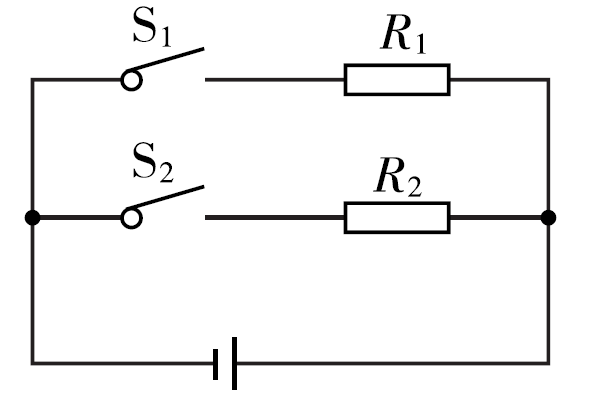 重难考向突破
高效课堂训练
图15-17
中考考点解读
重难考向突破
高效课堂训练
1. 【2019·菏泽】下列用电器中，利用电流的热效应工作的是	（　　）
A.电风扇		B.电暖气
C.电视机		D.电磁继电器

2.关于电流通过导体时产生的热量，以下说法正确的是	（　　）
A.根据Q=I2Rt可知，电阻越大，相同时间内产生的热量越多
B.根据Q=     t可知，电阻越大，产生的热量越少
C.根据Q=UIt可知，相同时间内产生的热量与电阻无关
D.根据Q=I2Rt可知，在电流一定时，电阻越大，相同时间内产生的热量越多
B
中考考点解读
重难考向突破
D
高效课堂训练
中考考点解读
3. 【2019·北部湾经济区】如图15-19所示，两个透明容器中密闭着等质量的空气，A、B两U形管内的液面相平，电阻丝的阻值R1=R2=R3。小明用图示装置进行实验，探究电流通过导体时产生的热量Q跟哪些因素有关，下列说法正确的是	（　　）
A.此实验在探究电热Q与电阻R是否有关
B.通过R1的电流和通过R2的电流大小相等
C.电阻R1两端的电压和R2两端的电压相等
D.通电后，A管的液面高度差将会比B管的大
D
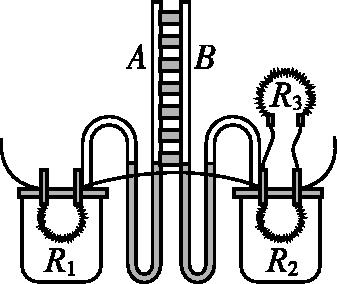 重难考向突破
高效课堂训练
图15-19
中考考点解读
4.在如图15-20所示的电路中，发现当电流表的示数减少0.2 A时，电压表的示数从6 V变为5 V，那么该定值电阻的电功率的变化量为（　　）



图15-20
A.1.8 W	B.1.5 W
C.2.2 W	D.3.3 W
重难考向突破
C
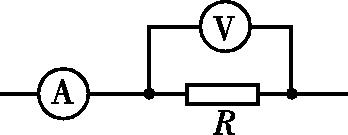 高效课堂训练
中考考点解读
5. 【2019·昆明】在“探究电流产生的热量与哪些因素有关”的实验中，提供了如图15-21乙所示的实验器材，其中R1>R2。
实验一：探究电流产生的热量与
电阻的关系。
（1）请按照图甲所示的电路图
将图乙中对应实物图连接完整。
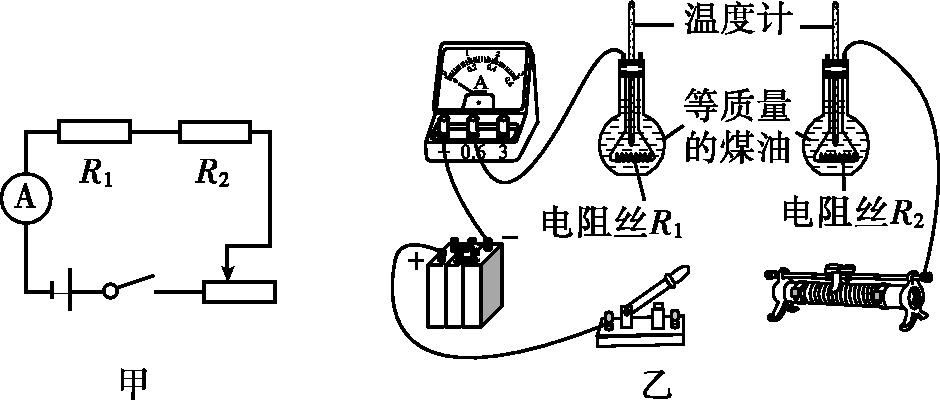 D
重难考向突破
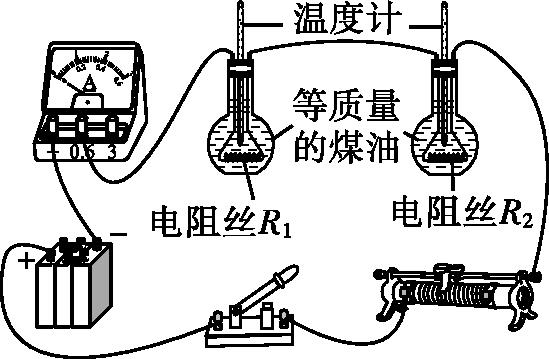 如图所示
图15-21
高效课堂训练
5. 【2019·昆明】在“探究电流产生的热量与哪些因素有关”的实验中，提供了如图15-21乙所示的实验器材，其中R1>R2。




图15-21
实验一：探究电流产生的热量与电阻的关系。
（2）电路中电阻丝的连接方式是为了控制　　　　　　；电阻丝放出热量的多少，通过　　　　　　　　　　　来进行判断。
中考考点解读
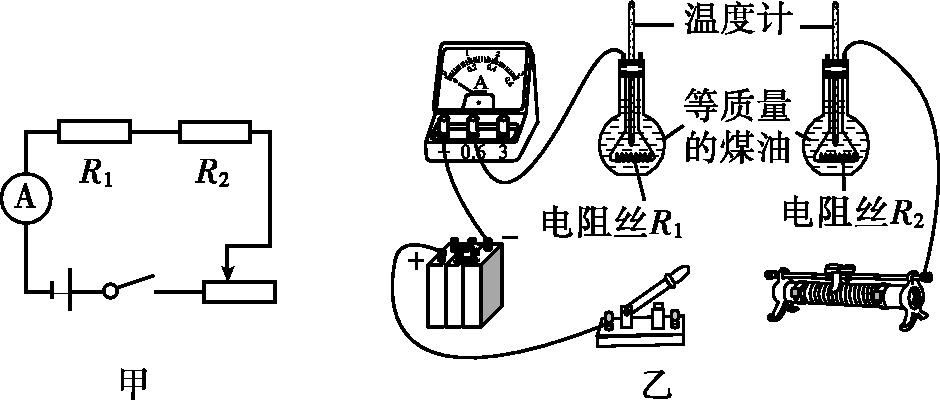 重难考向突破
高效课堂训练
电流相等
温度计升高的示数
5. 【2019·昆明】在“探究电流产生的热量与哪些因素有关”的实验中，提供了如图15-21乙所示的实验器材，其中R1>R2。




实验一：探究电流产生的热量与电阻的关系。 
（3）闭合开关，经过一定时间，用电阻丝R1加热的煤油温度升高了Δt1，用电阻丝R2加热的煤油温度升高了Δt2，那么Δt1　　（选填“大于”“等于”或“小于”）Δt2。
中考考点解读
【解析】（3）根据Q=I2Rt可知,在电流和通电时间相等时,电流通过导体产生的热量与电阻成正比,因为R1>R2,所以Q1>Q2；根据Q=cmΔt可知,在煤油的比热容和质量相等时,温度变化量与热量成正比,所以Δt1>Δt2。
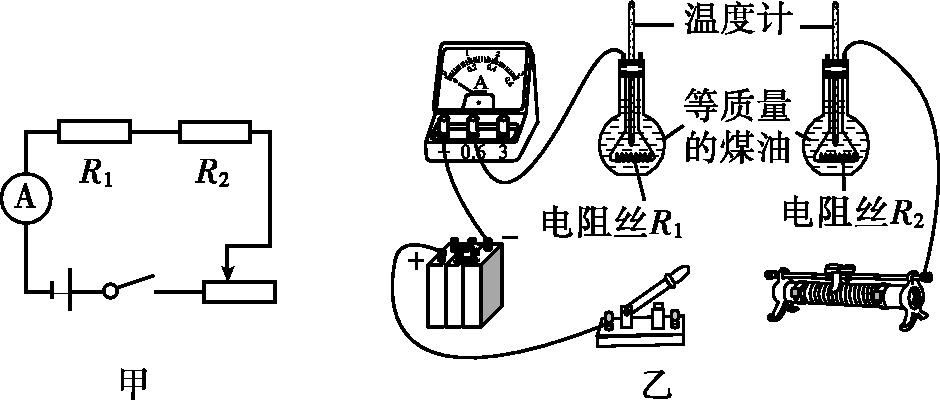 重难考向突破
图15-21
高效课堂训练
大于
5. 【2019·昆明】在“探究电流产生的热量与哪些因素有关”的实验中，提供了如图15-21乙所示的实验器材，其中R1>R2。




实验二：探究电流产生的热量与电流的关系。
（4）闭合开关，移动滑动变阻器的滑片，使电路中的电流变成实验一中电流的2倍，且通电时间相同。实验发现：用电阻丝R1（或R2）加热的煤油，温度升高量Δt1'（或Δt2'）　　　　（选填“大于”“等于”或“小于”）2Δt1（或2Δt2）。该实验说明电流产生的热量与电流　　　　正比例关系。
中考考点解读
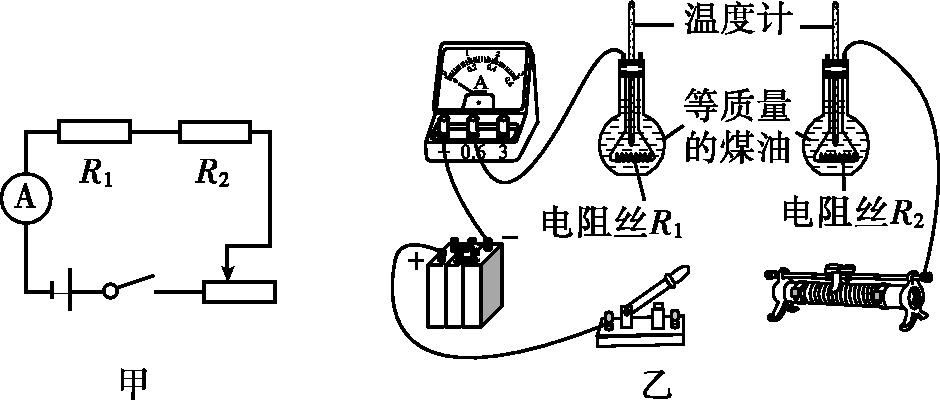 重难考向突破
图15-21
高效课堂训练
大于
不成
5. 【2019·昆明】在“探究电流产生的热量与哪些因素有关”的实验中，提供了如图15-21乙所示的实验器材，其中R1>R2。




（5）你认为做这个实验产生误差的主要原因是　　　　　　　　。
中考考点解读
【解析】 （5）在实验过程中,电流通过导体产生的热量没有完全被煤油吸收,所以实验产生误差的主要原因是有热量损失。
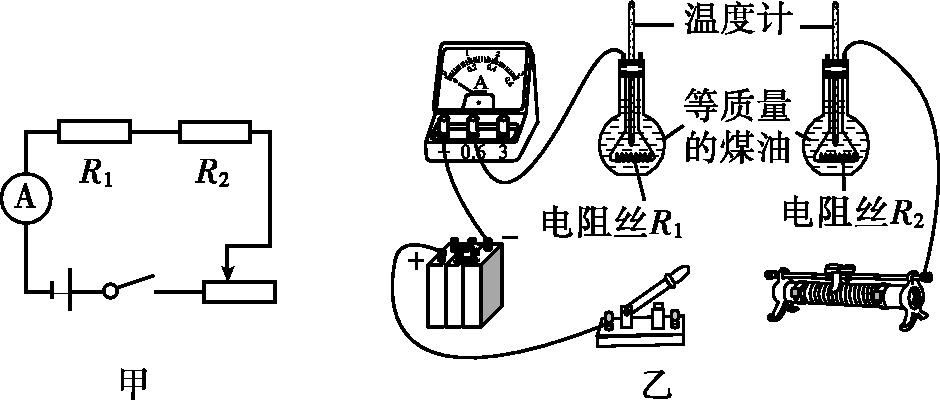 重难考向突破
图15-21
高效课堂训练
有热量损失
中考考点解读
6.学习了电学知识之后，小亮研究家中具有保温功能的电饭锅，画出电饭锅的电路原理图如图15-22所示，电饭锅的铭牌上部分内容如下表。
（1）R1、R2中哪个是加热电阻？要使电饭锅加热，开关S是闭合还是断开？
（2）电饭锅正常加热时，电路的电流是多大？
（3）电路中电阻R1、R2的阻值各是多大？保温时，R1、R2产生的电热之比是多少？
重难考向突破
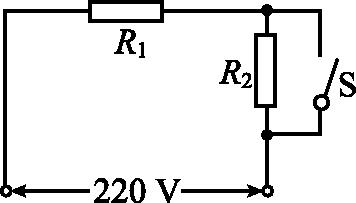 高效课堂训练
图15-22
解：（1）分析电路图可知,R1是加热电阻。当开关S闭合时,电饭锅处于加热状态。
中考考点解读
6.学习了电学知识之后，小亮研究家中具有保温功能的电饭锅，画出电饭锅的电路原理图如图15-22所示，电饭锅的铭牌上部分内容如下表。
（2）电饭锅正常加热时，电路的电流是多大？
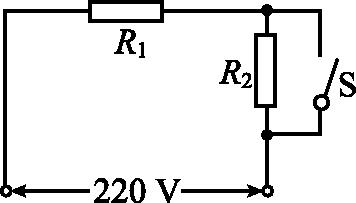 重难考向突破
图15-22
高效课堂训练
中考考点解读
（3）电路中电阻R1、R2的阻值各是多大？保温时，R1、R2产生的电热之比是多少？
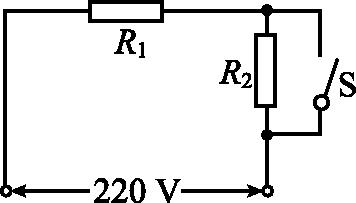 重难考向突破
图15-22
高效课堂训练
7. 【2019·石狮一模】如图15-23甲所示是一款家用小型烤面包片的电烤炉，其额定功率为800 W。它内部的简化电路如图乙所示，发热体由两根完全相同的电热丝组成（不考虑温度对电阻的影响）。
（1）该电烤炉正常工作5 min，电热丝放出的总热量是多少？
中考考点解读
重难考向突破
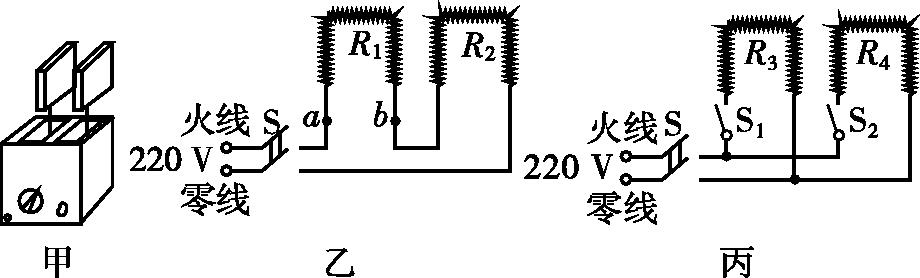 图15-23
高效课堂训练
解：（1）电烤炉正常工作5 min放出的热量
Q=W=P额t=800 W×5×60 s=2.4×105 J。
7. 【2019·石狮一模】如图15-23甲所示是一款家用小型烤面包片的电烤炉，其额定功率为800 W。它内部的简化电路如图乙所示，发热体由两根完全相同的电热丝组成（不考虑温度对电阻的影响）。
（2）小华只想让一根电热丝工作，她在图乙中的a、b两点间接入一个开关S1。请你通过计算说明，若开关S、S1均闭合时，对电热丝的使用寿命会造成什么影响？
中考考点解读
重难考向突破
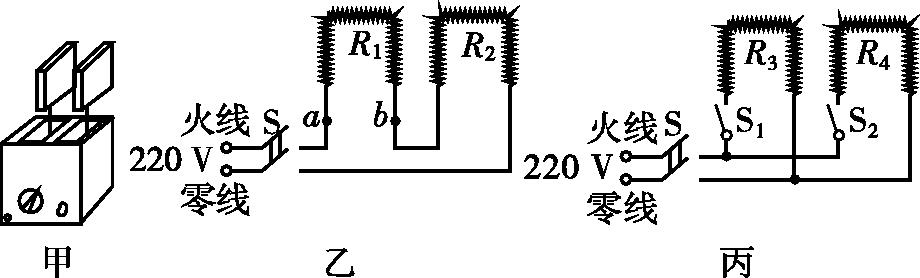 高效课堂训练
图15-23
中考考点解读
重难考向突破
高效课堂训练
（3）小华最终将电烤炉内部电路改造为图丙所示电路，其中R3=R4。当开关S、S1、S2均闭合时，电烤炉的功率仍为800 W，则电热丝R3的阻值应为多少？
中考考点解读
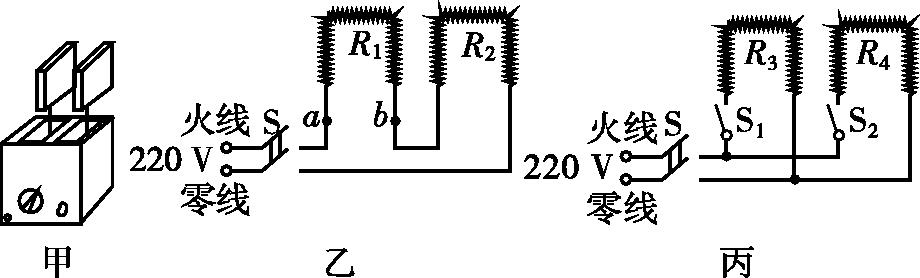 重难考向突破
图15-23
高效课堂训练